1929
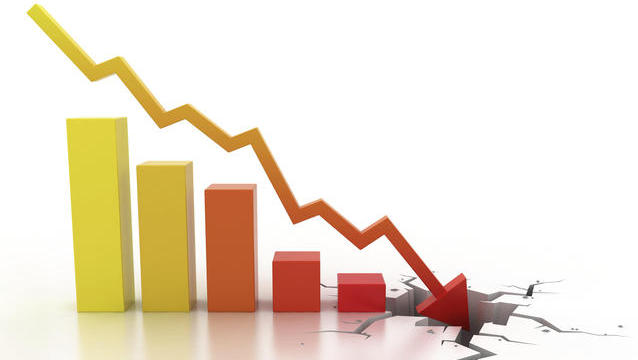 La crisi
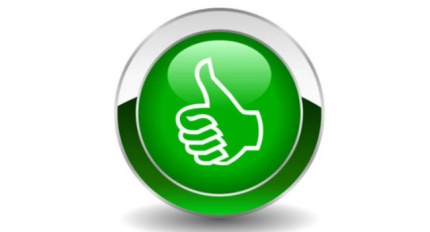 1918-1929
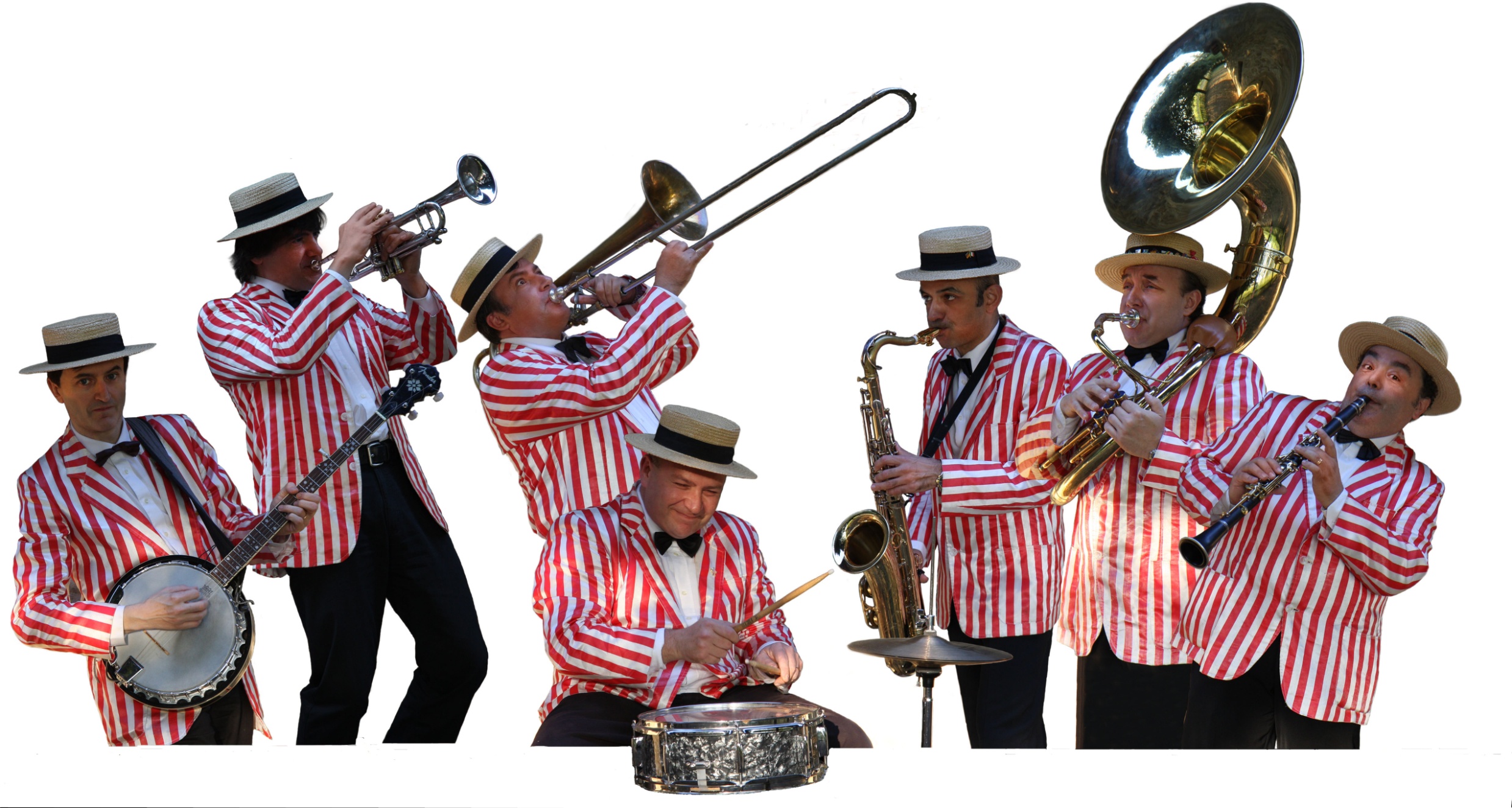 ANNI RUGGENTI
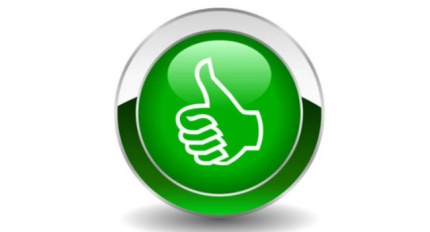 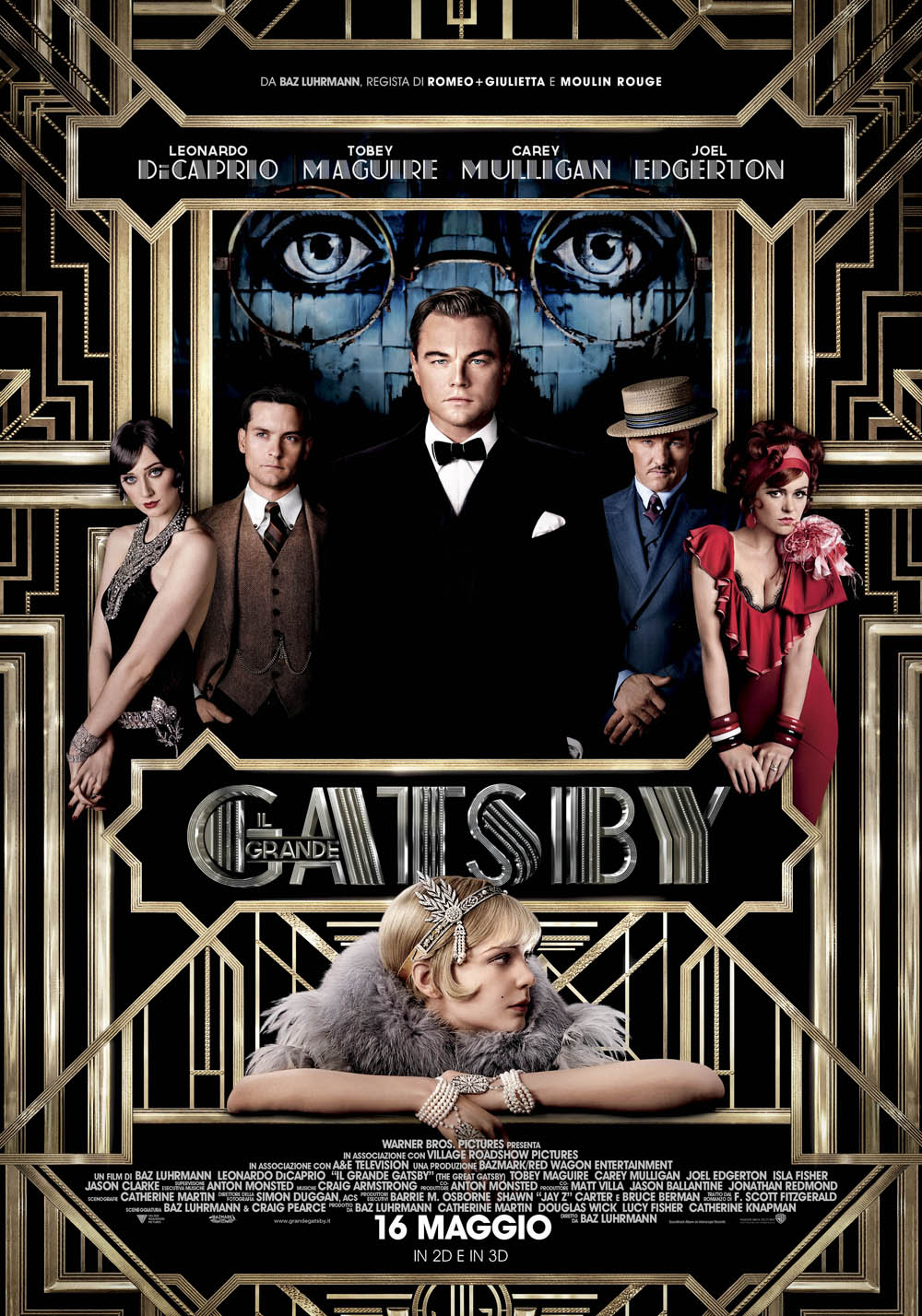 GRANDE BENESSERE
Jazz, charleston, cinema…
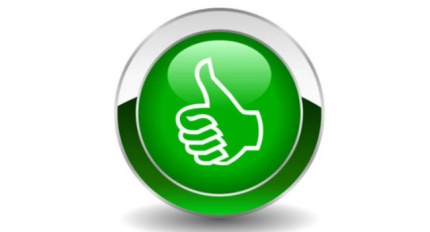 OTTIMISMO
IMPONENTE CRESCITA ECONOMICA
↑reddito medio
↑64%
Produzione industriale
↑consumi
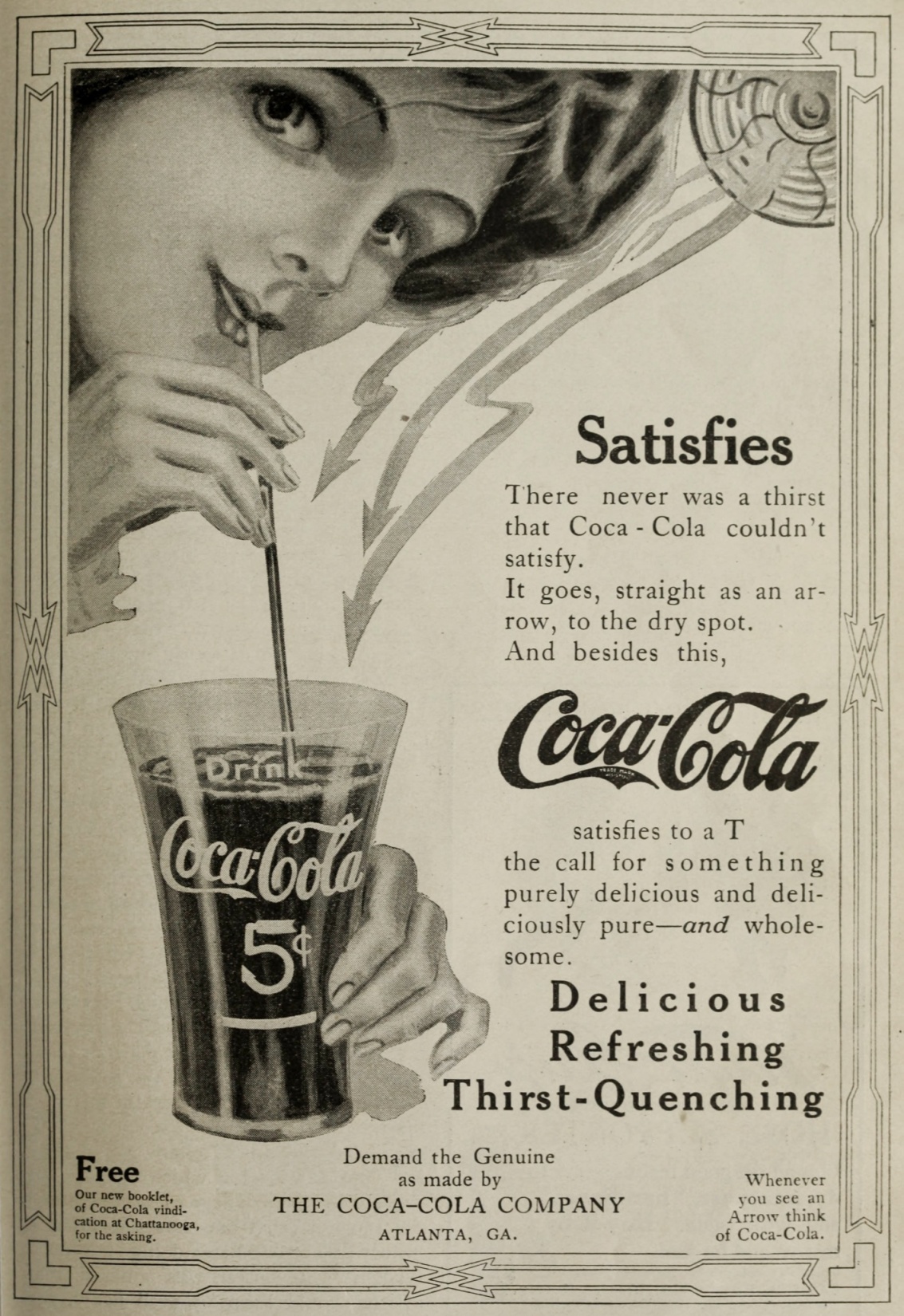 pubblicità
grandi magazzini
consumo di massa
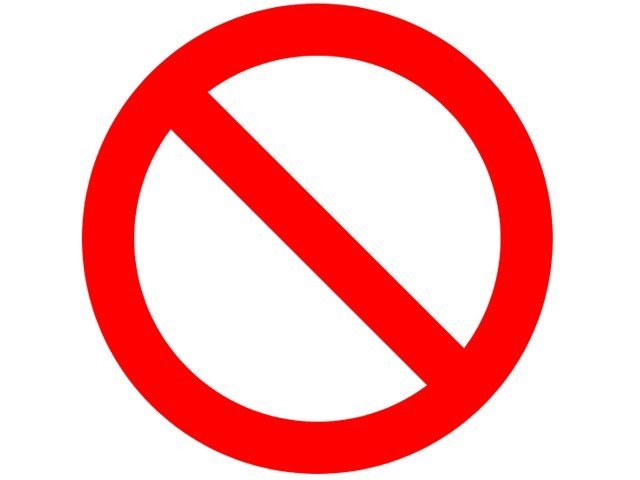 ASPETTI NEGATIVI DEL PERIODO
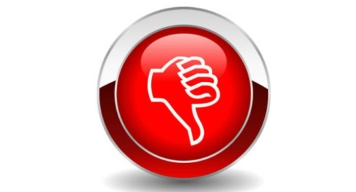 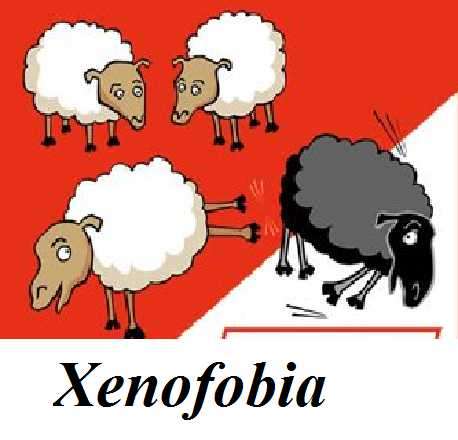 INTOLLERANZA CONTRO GLI STRANIERI
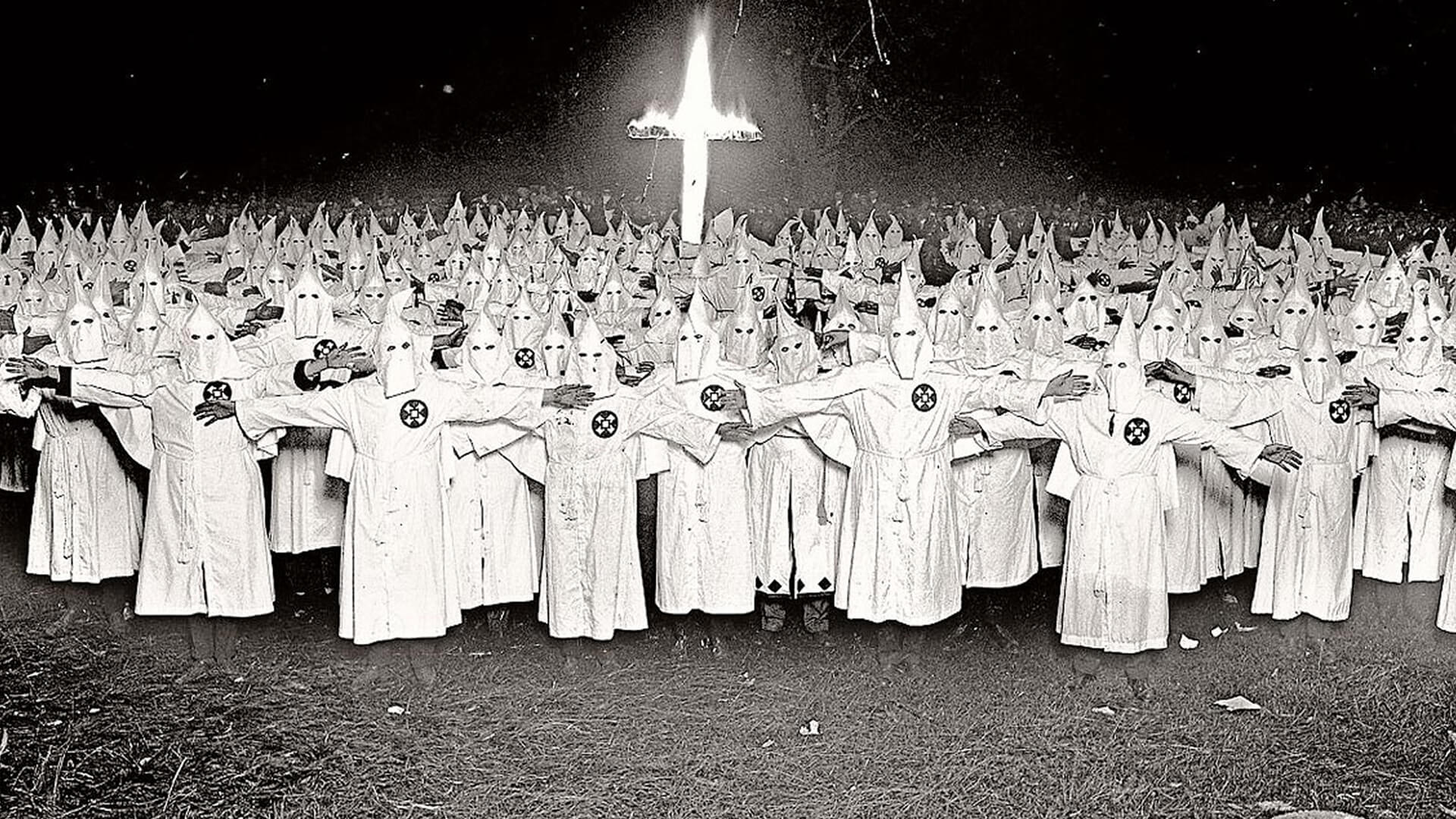 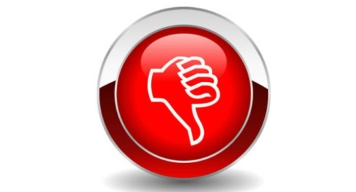 KU KLUX KLAN
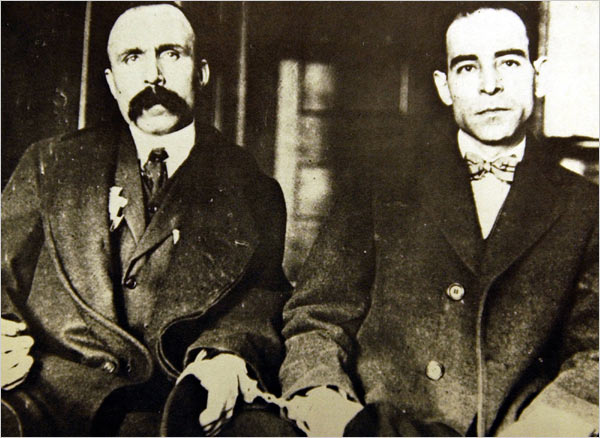 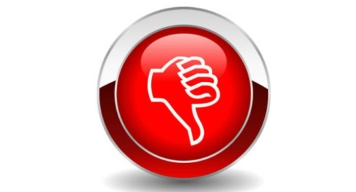 Es. SACCO E VANZETTI
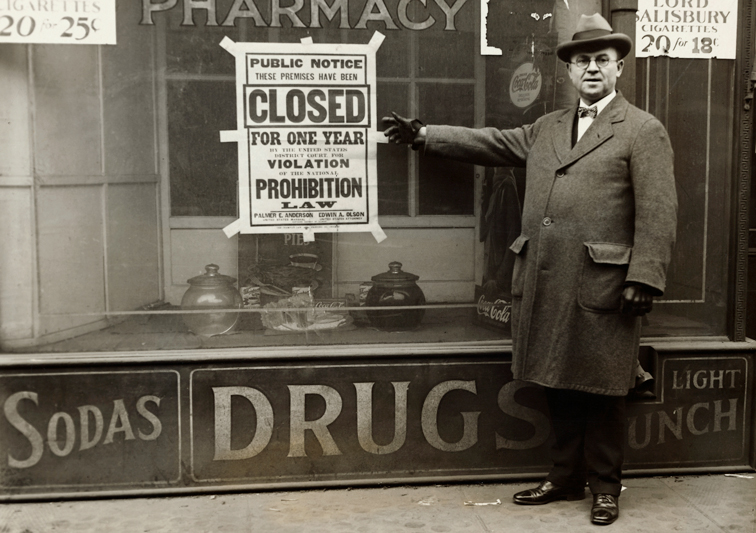 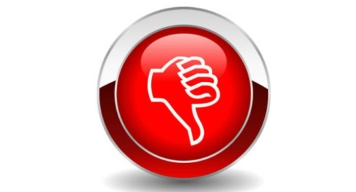 1921: PROIBIZIONISMO
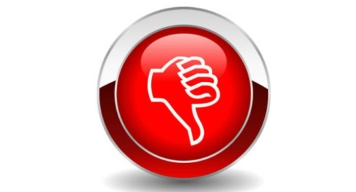 provoca
CONTRABBANDO, MALAVITA
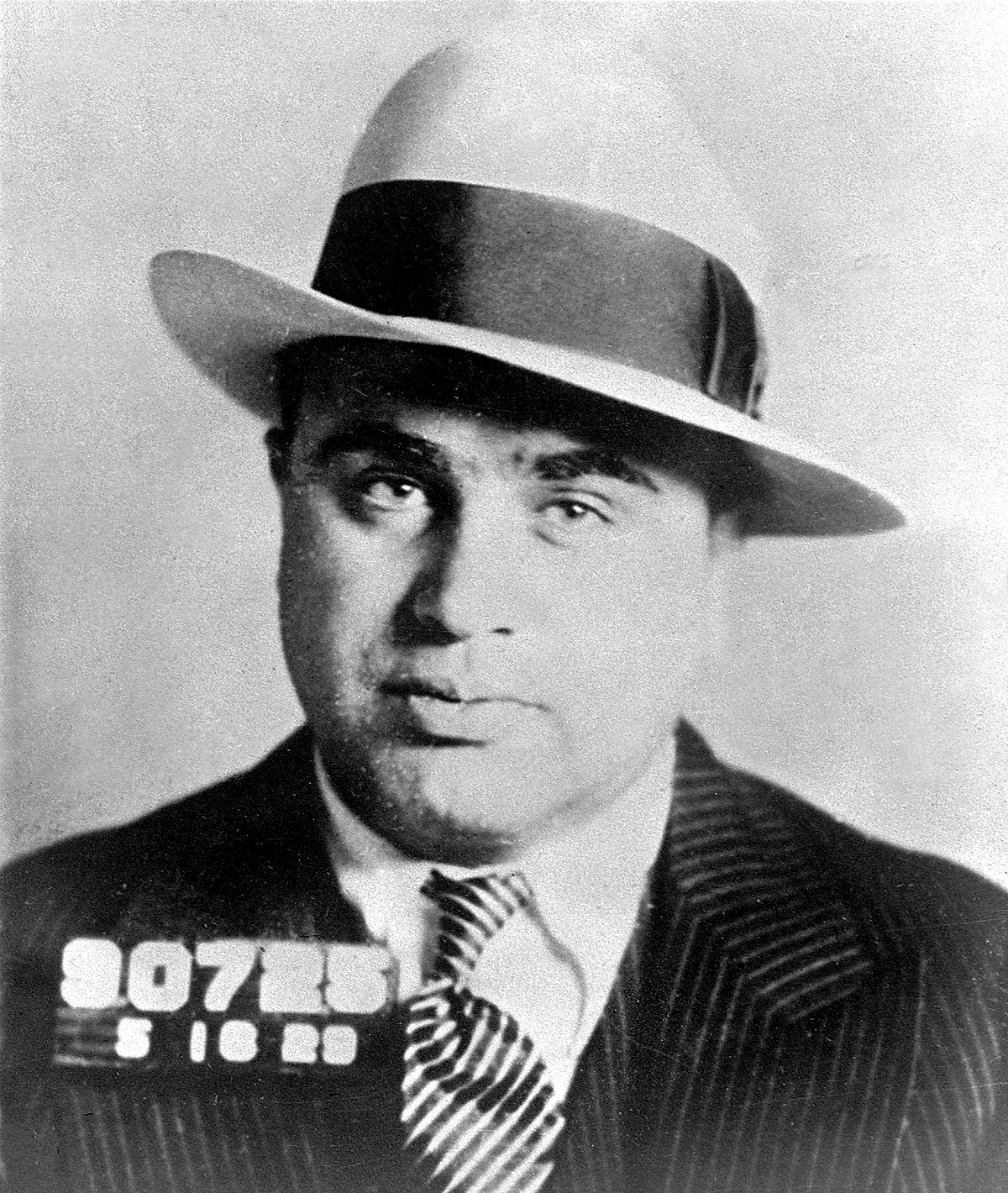 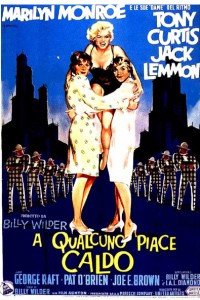 Strage di San Valentino
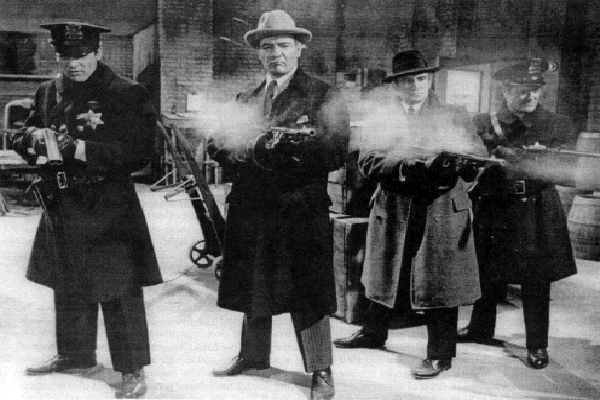 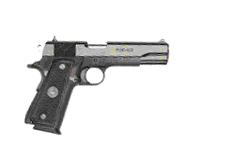 ANNI VENTI DEL NOVECENTO
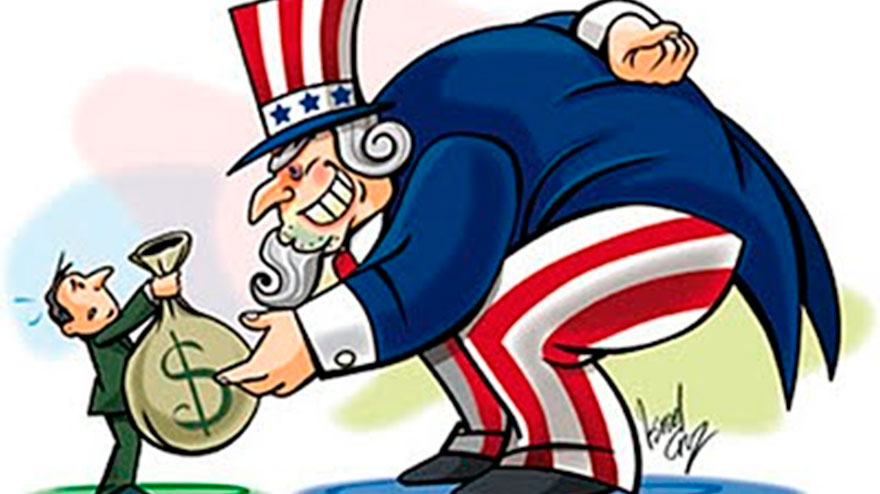 GLI USA SONO IL PAESE CAPITALISTICO PIU’ IMPORTANTE DEL MONDO
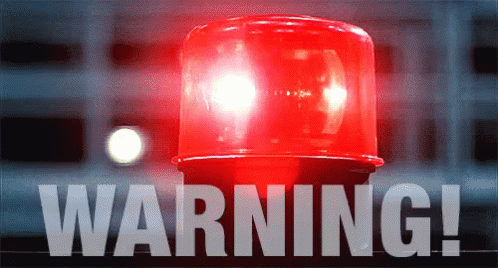 MA…
SEGNALI DI CRISI
CRISI AGRICOLA
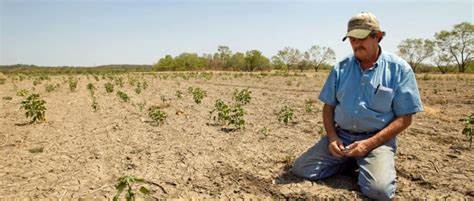 Si è curata solo la crescita industriale
IL SALARIO DEGLI OPERAI NON CRESCE
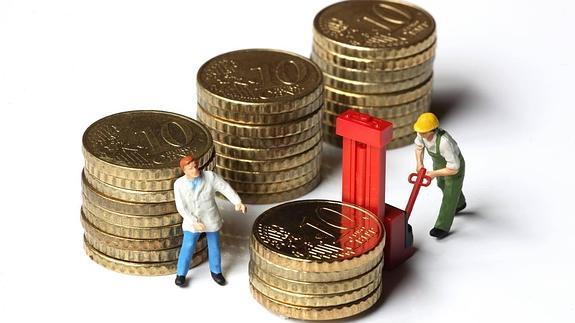 Mentre aumenta il costo della vita
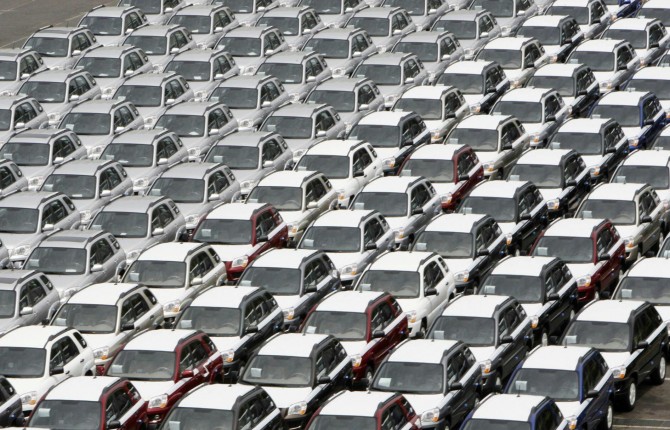 CRISI DI SOVRAPPRODUZIONE
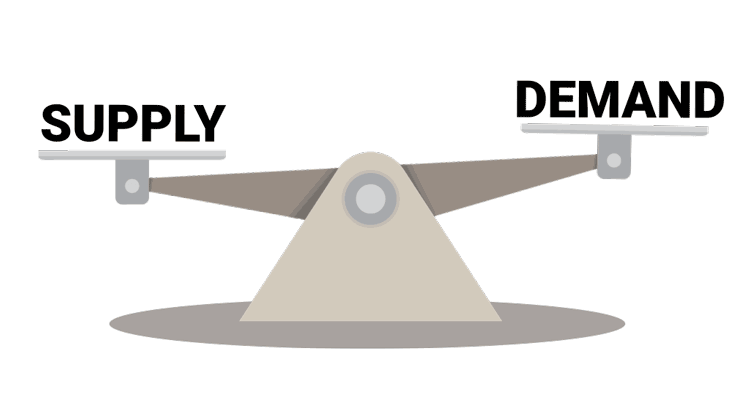 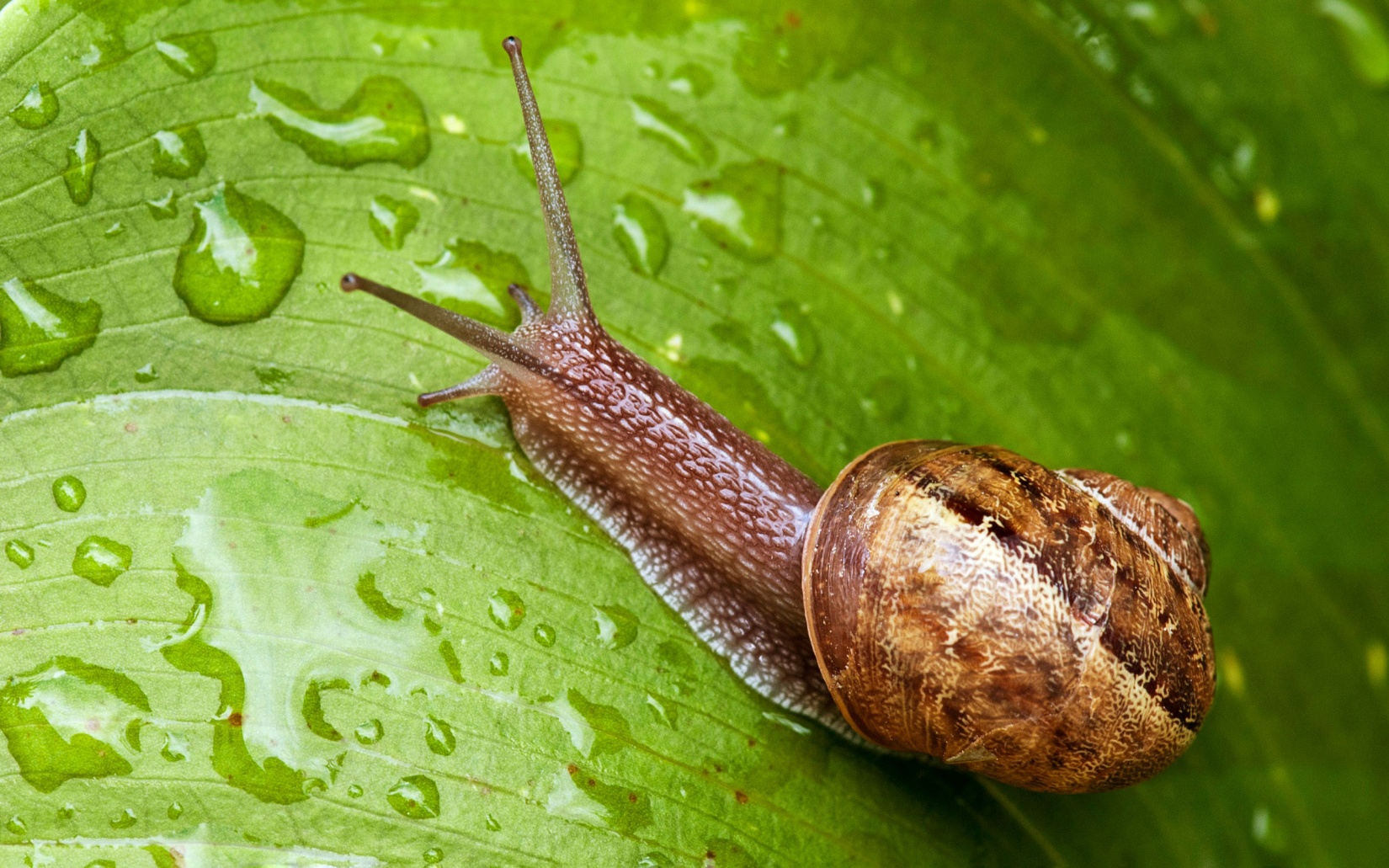 1929
RALLENTAMENTO DELLA PRODUZIONE INDUSTRIALE
INDUSTRIE, IMPRESE, ATTIVITA’…
nella realtà
in BORSA
Il 24 ottobre 1929 (“GIOVEDÌ NERO”) la BORSA DI NEW YORK CROLLA
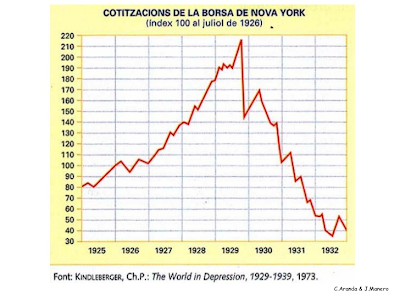 inizia la “grande depressione”
FALLIMENTO DELLE BANCHE
panico tra i correntisti…
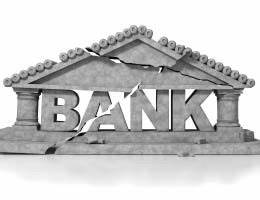 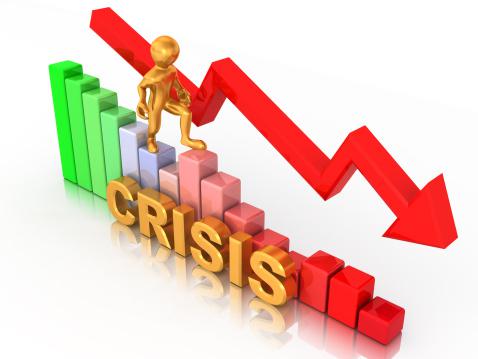 CRISI DELLE AZIENDE
Riduzione della produzione
Riduzione dei salari
LICENZIAMENTI
FALLIMENTI
13-14 MILIONI DI DISOCCUPATI
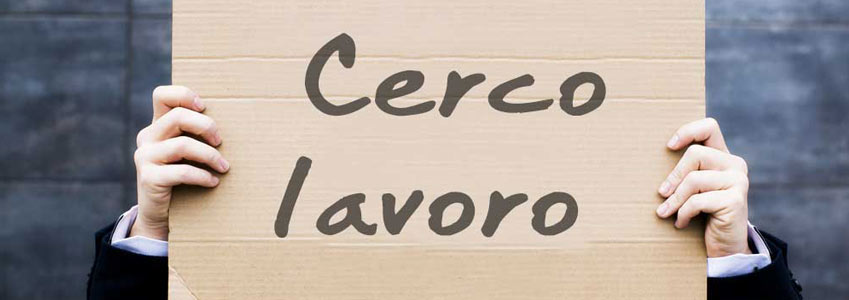 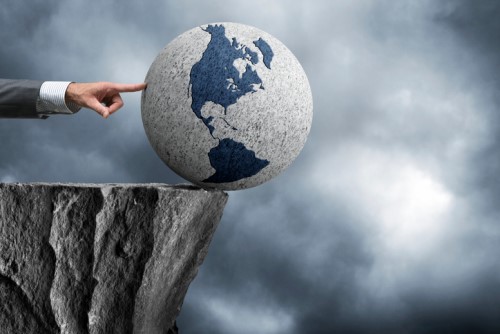 LA CRISI SI ESTENDE A TUTTI I PAESI CAPITALISTICI
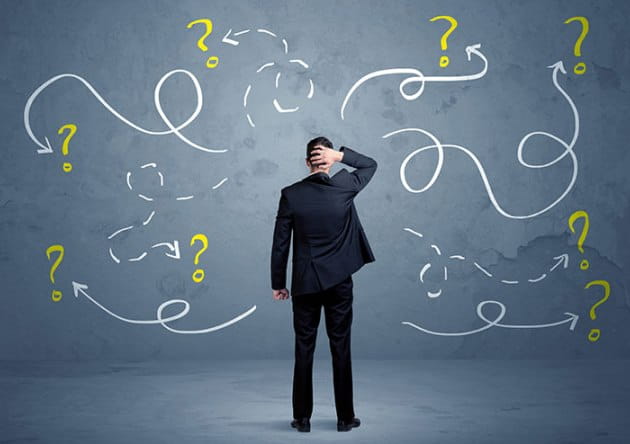 REAZIONE ALLA CRISI DEL 1929
NEW DEAL
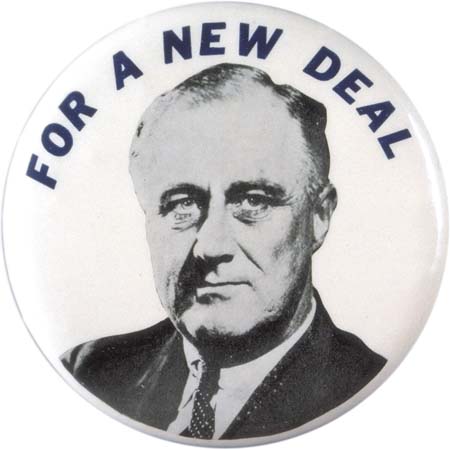 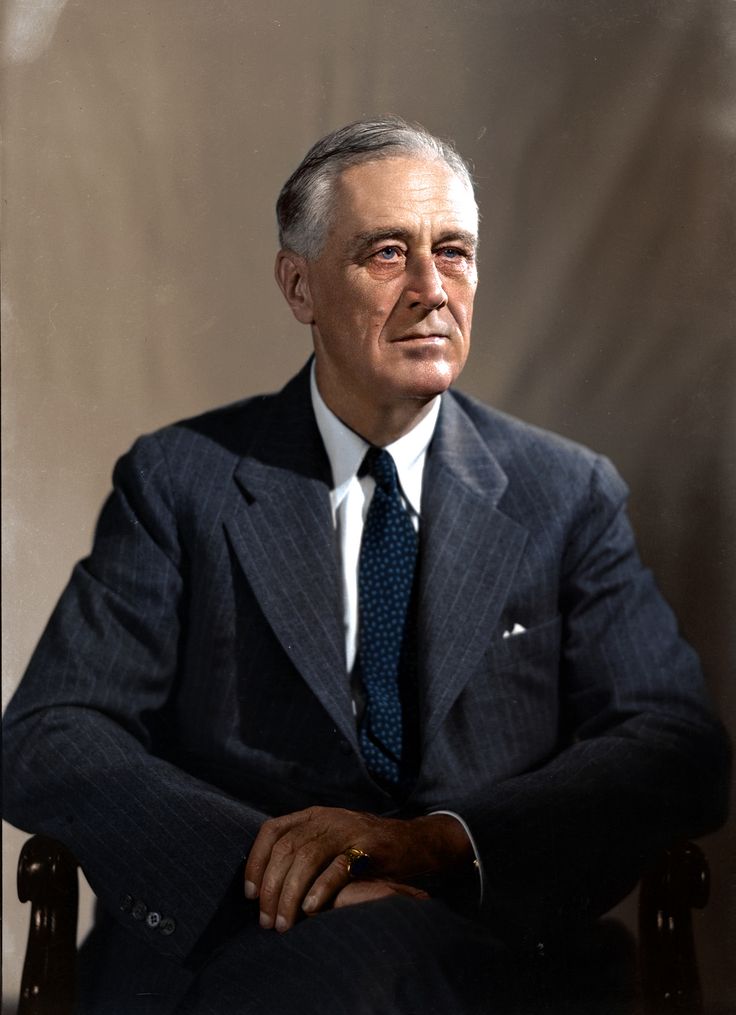 1932: eletto ROOSEVELT
abbandona il LIBERISMO
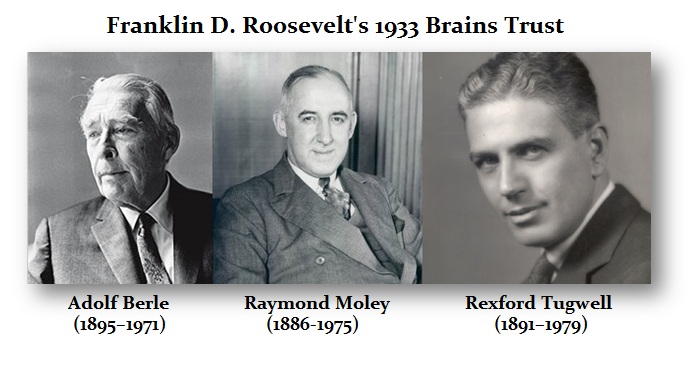 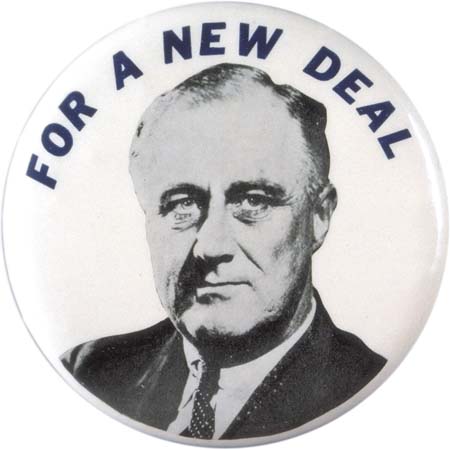 NEW DEAL
creare LAVORO
- Lavori pubblici
LAVORO = SOLDI DA SPENDERE = RISOLLEVAMENTO DELLE IMPRESE = LAVORO
NEW DEAL
2. Sostenere la ripresa AGRICOLA
3. SALARI minimi, SUSSIDI di disoccupazione, SINDACATI
NEW DEAL
4. Riforma FISCALE